Paul L. Dunbar  Elementary Strategic Plan (Jackson Cluster)
Cluster Mission & Vision
District Mission & Vision
School Mission & Vision
With a caring culture of trust and collaboration, every student will graduate ready for college and career.

A high-performing school district where students love to learn, educators inspire, families engage and the community trusts the system
MJHS Cluster Mission; to Graduate students who are productive, caring and lifelong learners.

MJHS Cluster Vision; a high-performing cluster where students love to learn, educators inspire, families engage and the community trusts the system.
Mission: We Expect Excellence….  Every student, Every Parent, Every teacher, Every Classroom, Everyday!

Vision: Paul L. Dunbar Elementary is a school where excellence is expected and all children are developed academically, emotionally, and socially in order to become globally competitive.
Signature Program: International Baccalaureate Primary Years Programme
Key Performance 
Measures
School Strategies
School Priorities
1A. Implement innovative strategies to promote social, emotional balance
1B Monitor Student discipline data to decrease incidents of conflict
2A Consistently monitor student performance data through research based assessment tools (STAR 360, Achieve 3000, APS Benchmark)
2B. Increase rigor of instruction through consistent use of APS Instructional strategies.
2C Maintain full-day common planning for all grade levels once per week
2D. Monitor student Lexile scores based on progress monitoring through Accelerated Reader/Achieve 3000 and Star 360 Assessments weekly, monthly, & quarterly. 
3A. Develop unit plans that align with IB curriculum. 
3B. Continue implementing learner profiles in student and staff recognitions
3C. Integrate tenants of IB into the daily instruction program at the school
3D. Make application to start the process of becoming an IB World School
Maintain a strong climate & culture that  supports social emotional learning that  impacts high student achievement and growth
Increase overall academic performance in math, and ELA/Reading
Provide every student with a rigorous curriculum centered on a global perspective
Increase  GAP score of 3 in all CCRPI performance areas
Increase % of students scoring in the Proficient Learner or above on the GA Milestones by 5-10% 
Decrease % of student scoring in the Developing learner by 10% 
Increase % of students in grade 3 achieving a Lexile measure equal to or greater than 650 on the Georgia Milestones ELA EOG by 10% to 15%.  
Increase % of students in grade 5 achieving a Lexile measure equal to or greater than 850 on the Georgia Milestones ELA EOG from 10% to 15%.  
Maintain a weighted suspension rate and student discipline score of 97% or above.
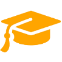 Academic 
Program
Recruit and retain highly qualified urban teachers
Improve teacher efficacy in IB, Literacy Development, Gifted and other Core Content Areas. 
Build teacher-leader capacity
4A. Develop rigorous 90 day probationary period for all new staff
5A. Provide PD opportunities specifically tailored to  IB, Literacy Development and all core content. 
5B. Provide PD opportunities for teachers to engage with the IB Coach and with  components of IB prior to making application. 
5C. Establish a school-based Gifted Endorsement Cohort
6A. Establish a Principal Leadership Academy for Teacher Leaders
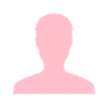 Talent 
Management
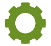 Build systems & procedures to support our school priorities
7A.. Prioritize our budget and personnel to address our school priorities and needs
Systems &
Resources
Develop a family oriented culture of trust, expectations, and communication to strengthen the relationship between the administration, school partners, parents, and staff members. 
Strengthen the school’s  motto of “Excellence without Excuses”  through extensive community engagement and alignment with business and community partners.
8A.  Maintain Parent Rally & Upgrade Parent Center to engage more parents
8B. Reactivate the school’s PTA with the State of GA PTA Organization
9A. Update School Website & Social Media presence. 
9B. Rebrand school with a focus on Excellence.
9C Strict policy on wearing school uniforms
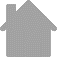 Culture